THE JOURNEY OF AMYLOIDOSIS-THE GREAT MIMICKER
Dr. T. GOMATHI MD., DM
Assistant  Professor  of Cardiology
Thanjavur Medical College
History
50 year old female
Initially treated as pulmonary arterial hypertension for two years
presented with shortness of breath and  swelling of both lower limbs
We diagnosed as rheumatic heart disease with pulmonary arterial hypertension
Follow up visit 
History of change in the voice
Multiple joint pain 
burning sensation of feet and hands
Dryness of  mouth and eye 
Weight loss, fatigue, loss of appetite
JVP -  elevated
Bilateral pitting pedal edema
B/L submandibular gland enlarged, firm macroglossia 
B/L conjunctival  redness  
Hyperemic fingers, suffused soles 
CVS – loud P2, Ejection Systolic Murmur 3/6 pulmonary  area
NT pro BNP 3561
Trop T 21.2 pg per/ml
Urine Bence Jones Protine - Negative
Mildly hypocellular marrow with mild megalo blastic changes and markedly reduced stainable iron stores. No abnormal cells
Kappa 16.8  lambda 337  K/L = 0.04
Urine PCR 1.77
Viral markers negative 
PT/APTT normal 
Abdominal fat pad biopsy – Amyloidosis
Normal Immuno Fluro Electrophoresis
ANA negative
ECG – Low voltage complexes, LAE
ECHO
Biatrial enlargement, Biventricular wall thickening  
Thickened valves and restricted mobility 
Preserved biventricular systolic function
Grade III LV Diastolic dysfunction 
Severely reduced mitral annular tissue Doppler velocity 
Moderate Pulmonary arterial hypertension
Mild pericardial effusion
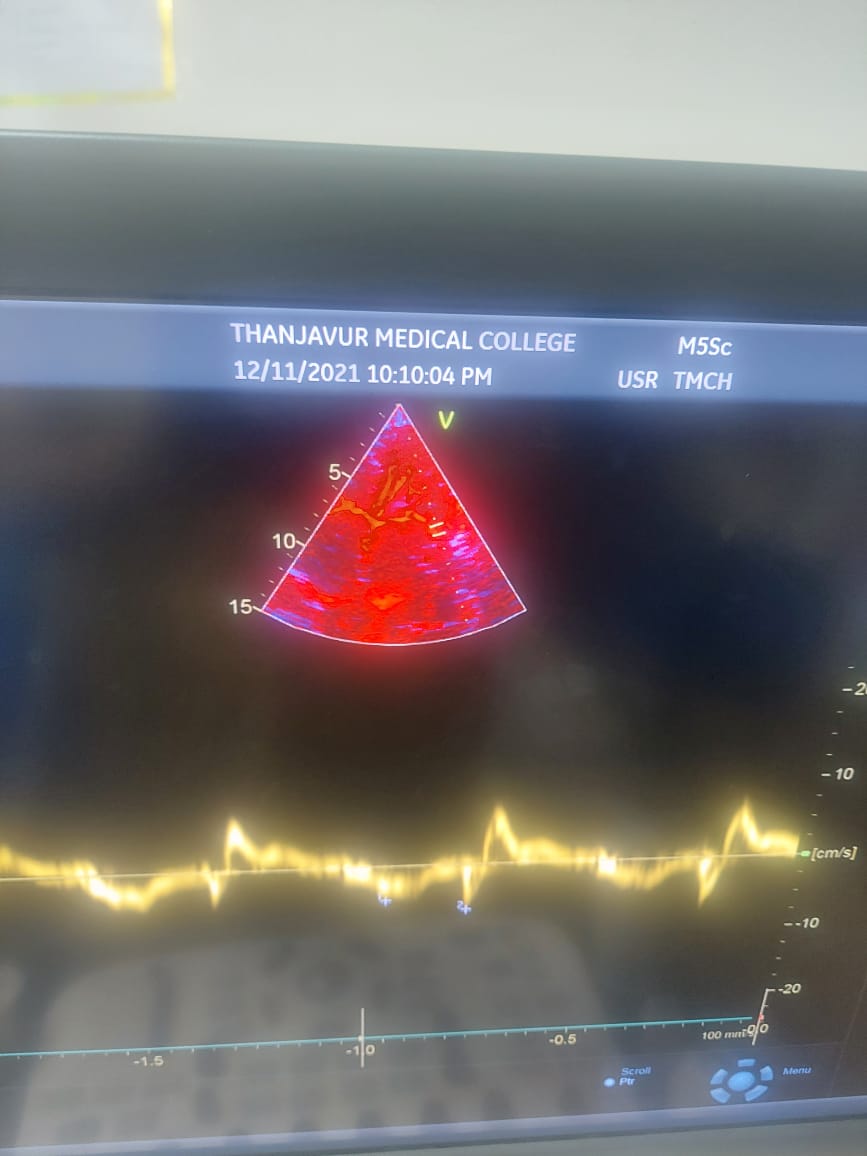 Cardiac MRI
T1 SCOUT – Myocardium nulls before blood 
Lateral valves  nulls earlier compared to  the septum
Global transmural  delayed hyper enhancement involving the sub endocardium of both ventricles atrias and IAS 
DD 
1) Amyloidosis 2) Acromegaly
Final diagnosis 
	Primary amyloidosis (AL) 
	   (Cardiac, Renal, Eye, Tongue, Nerve)
	Congestive cardiac failure 
She was treated  with thalidomide based chemotherapy,  steroid and diuretics
After one year she developed acute onset of breathlessness and  diagnosed as acute pulmonary thrombo embolism – lysed with streptokinase   
She is on follow up for 5 years
Conclusion
AMYLOIDOSIS is a pandora of box
Unravelling the mysteries  behind it needs a lot of understanding and knowledge about the  disease 
Early diagnosis, appropriate management and follow up are essential  for survival 
The efficacy newer therapeutics are dependant  on early diagnosis.